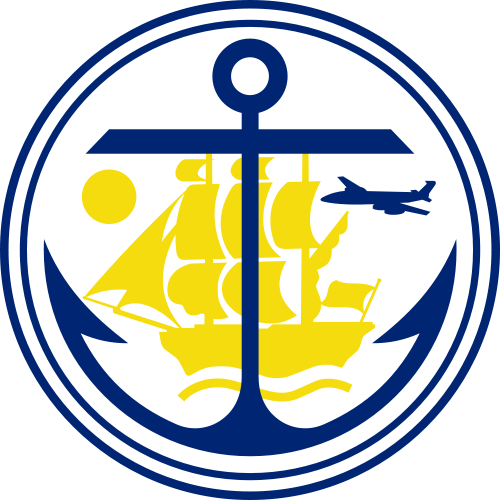 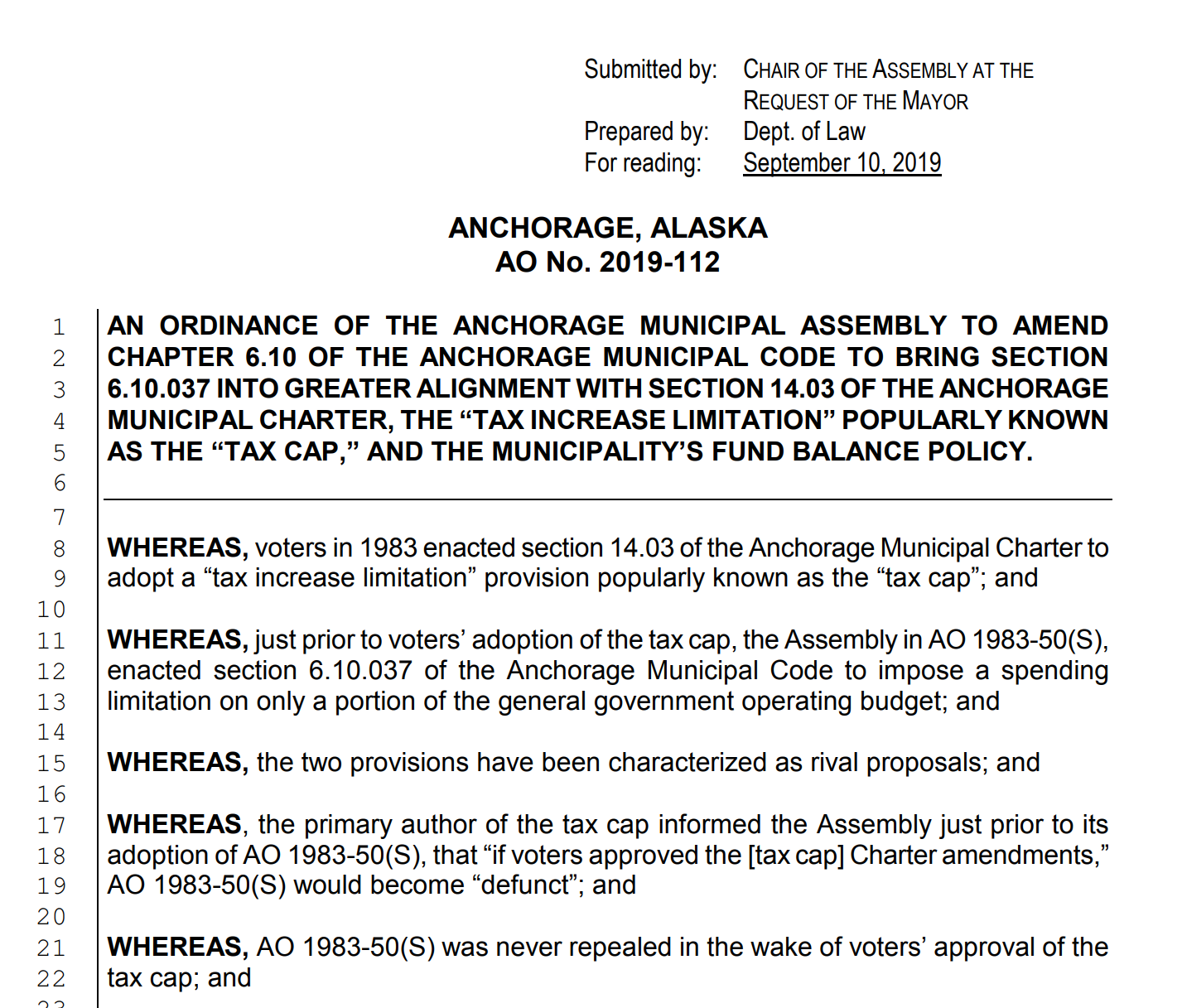 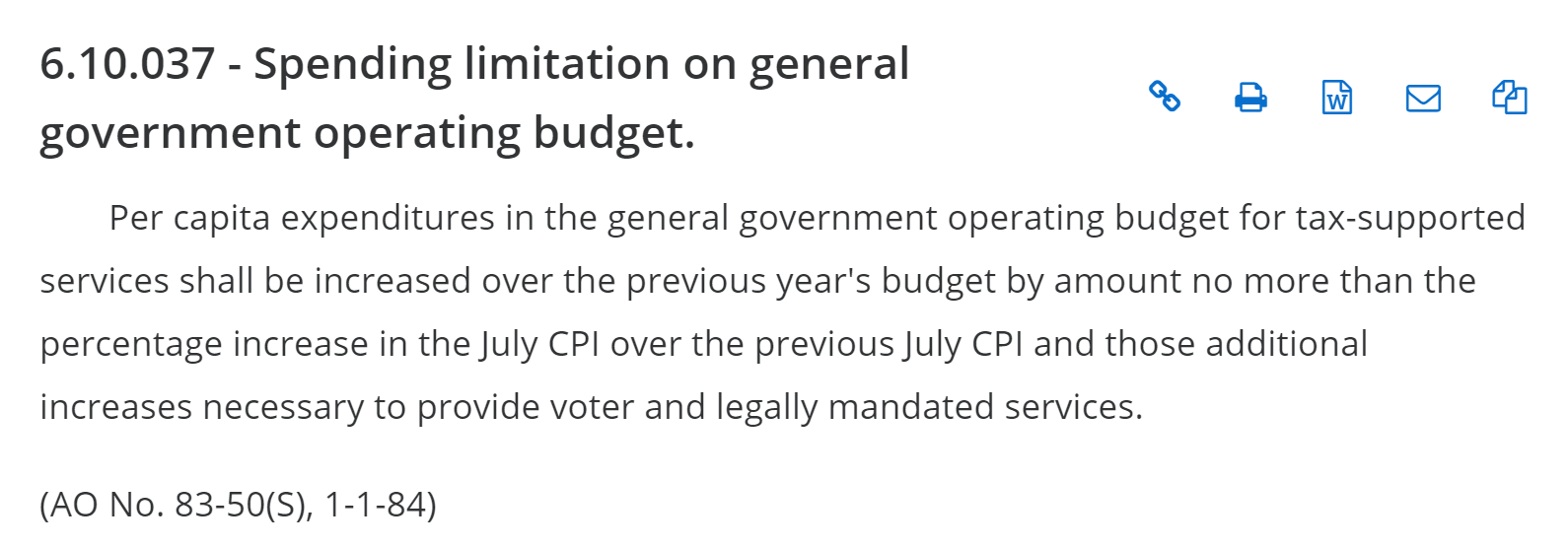 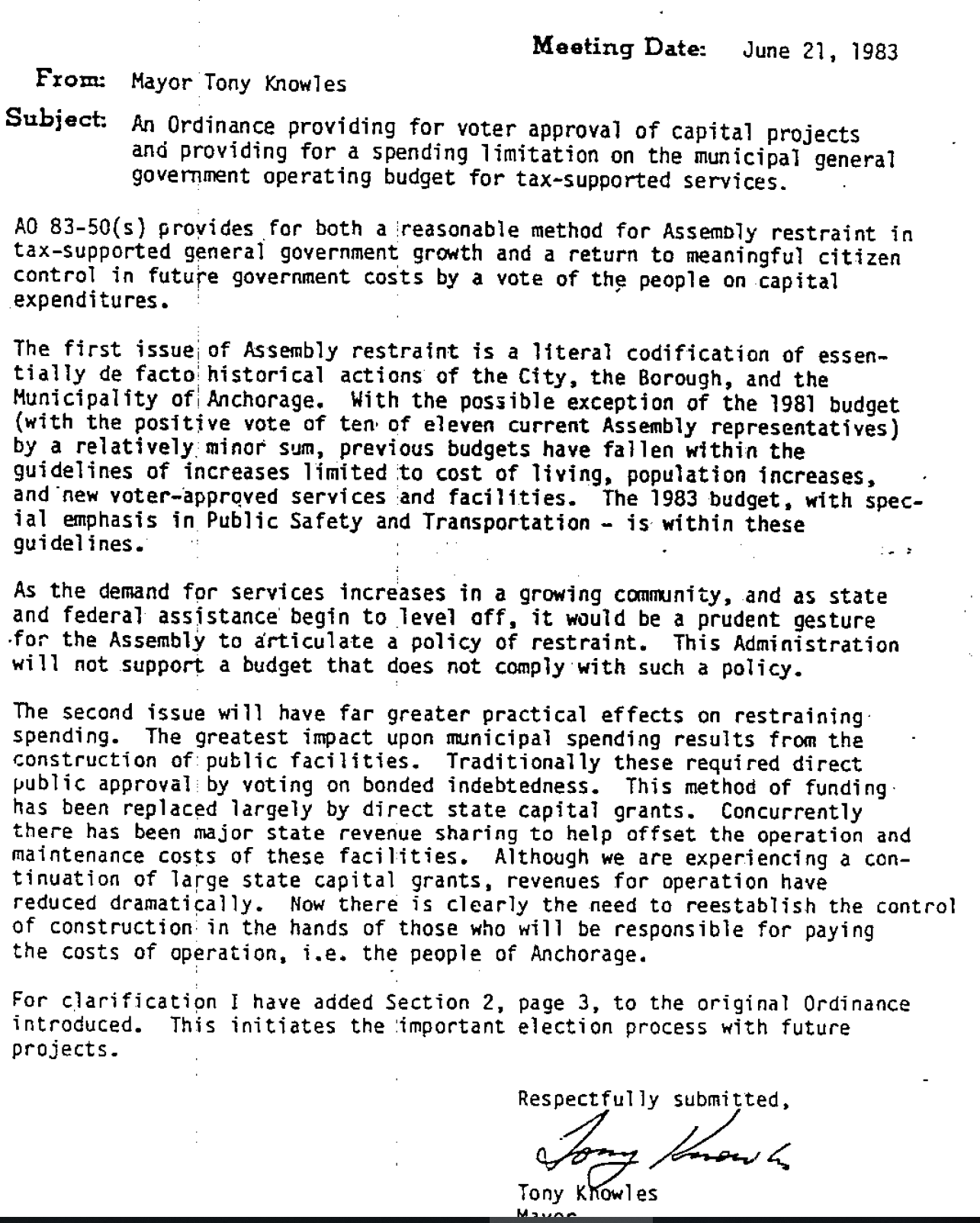 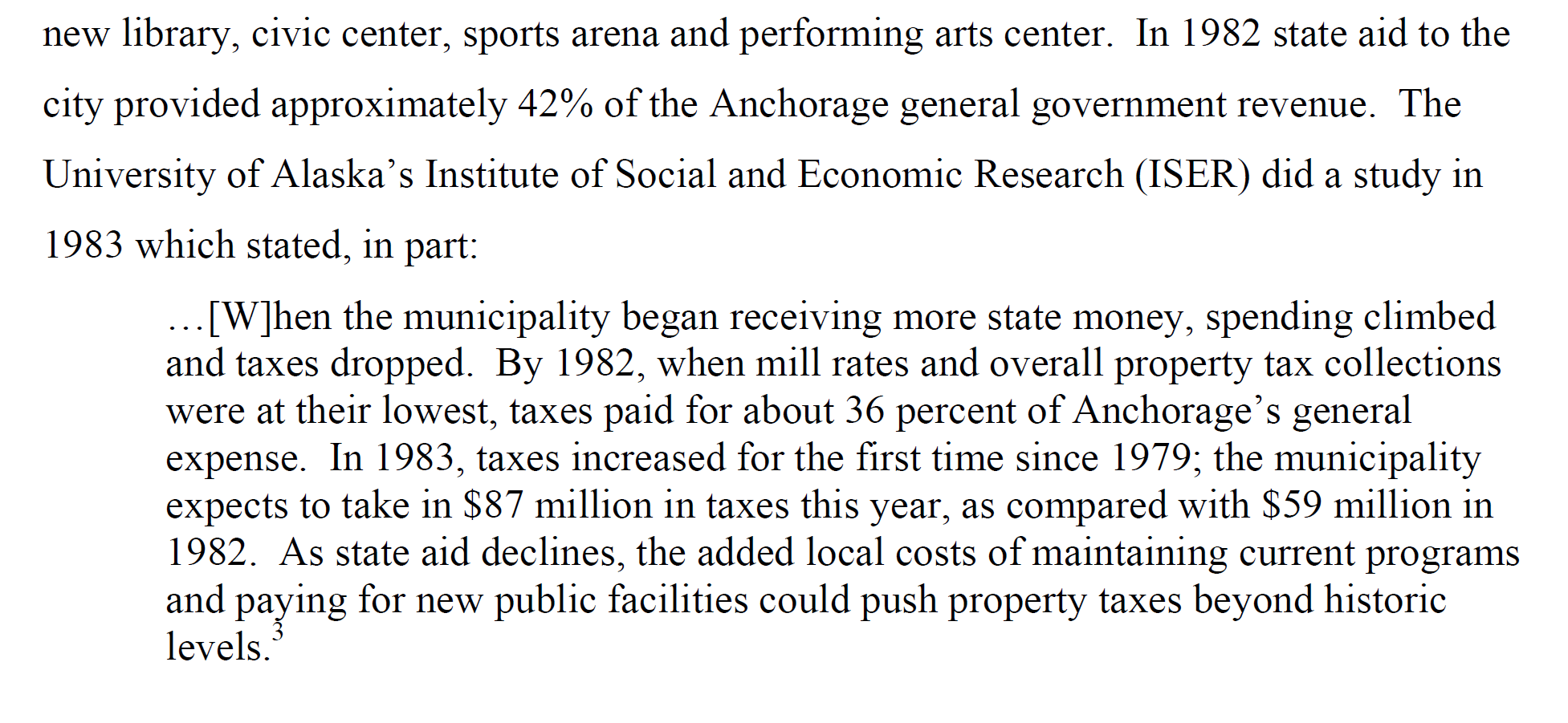 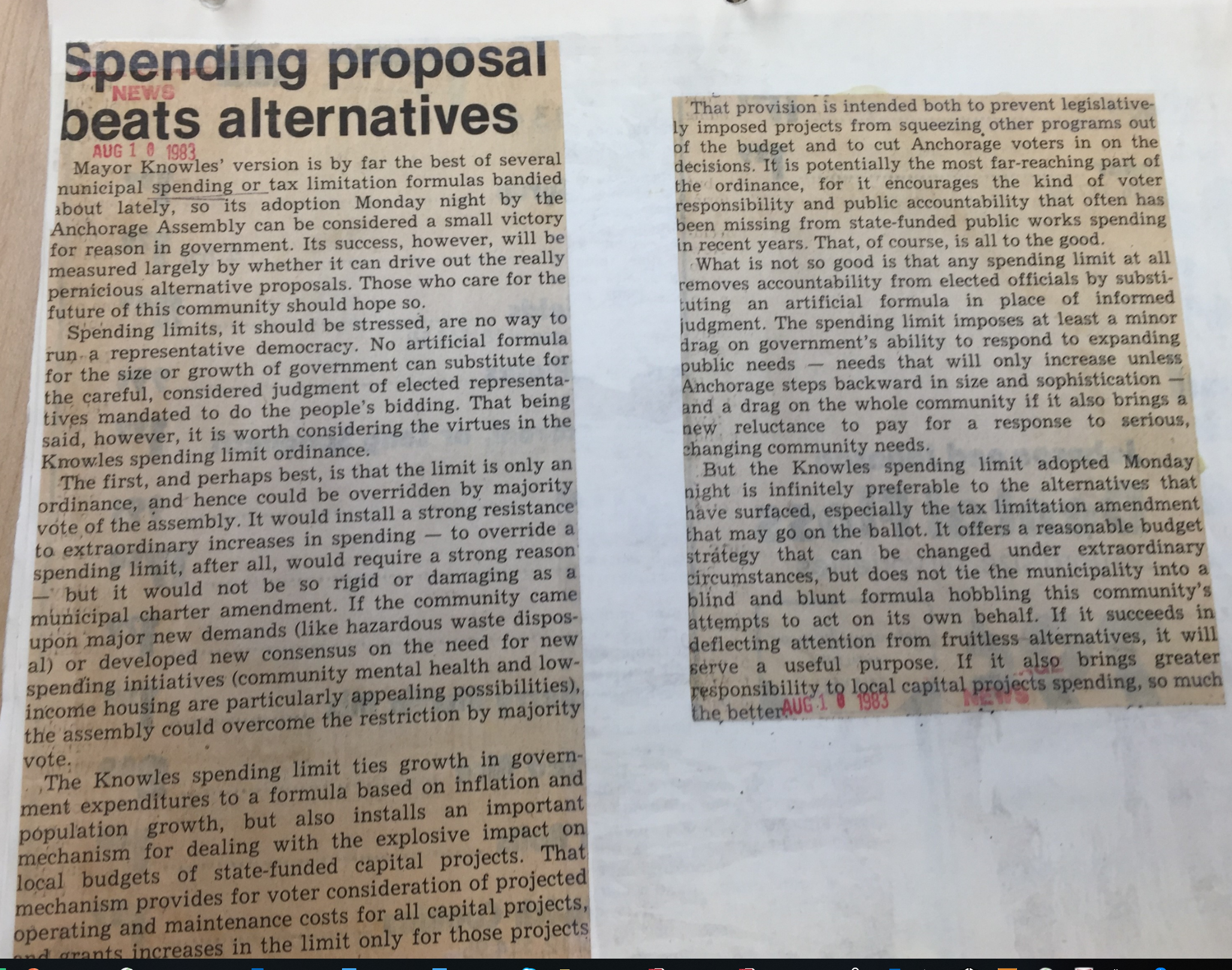 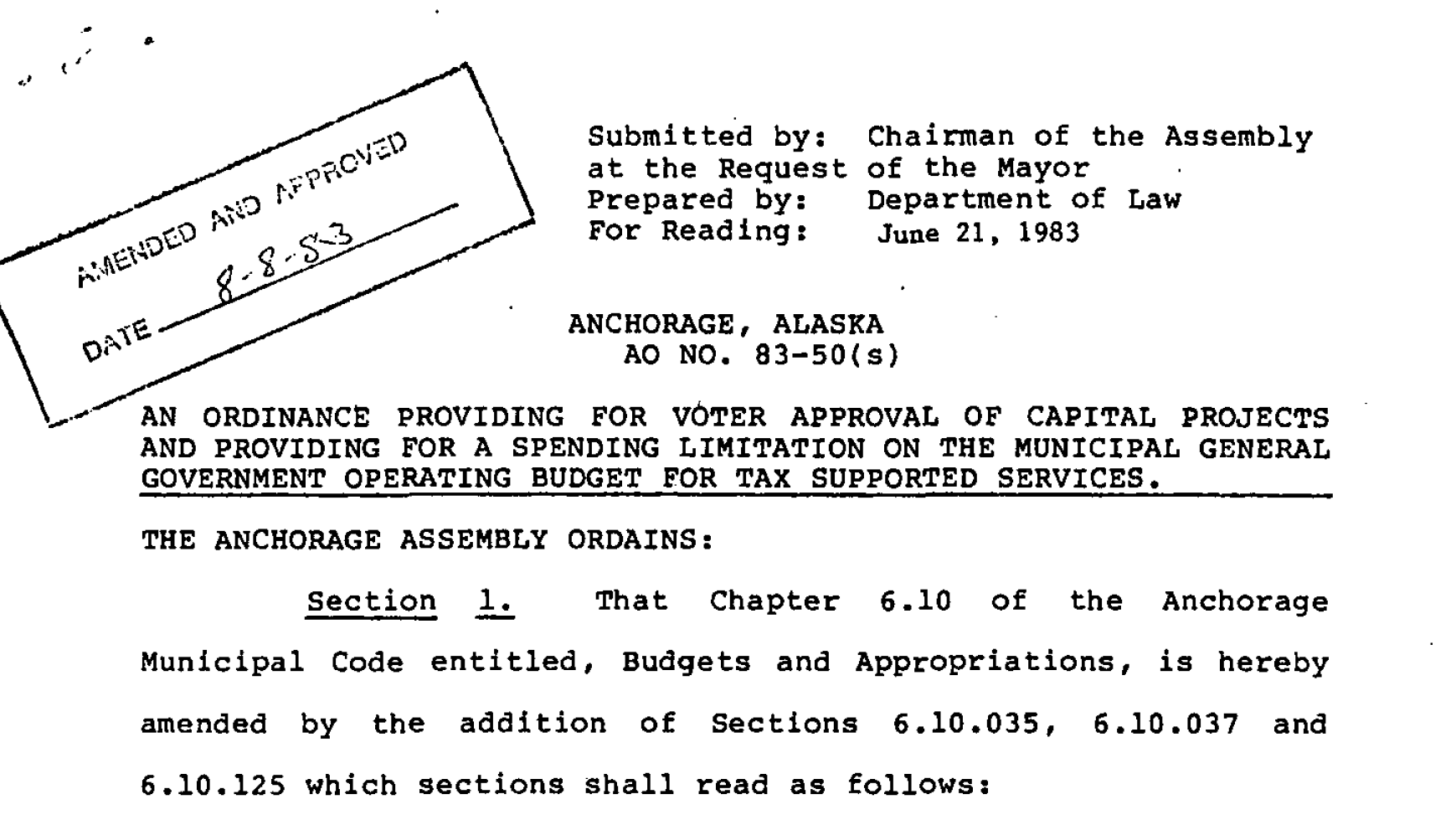 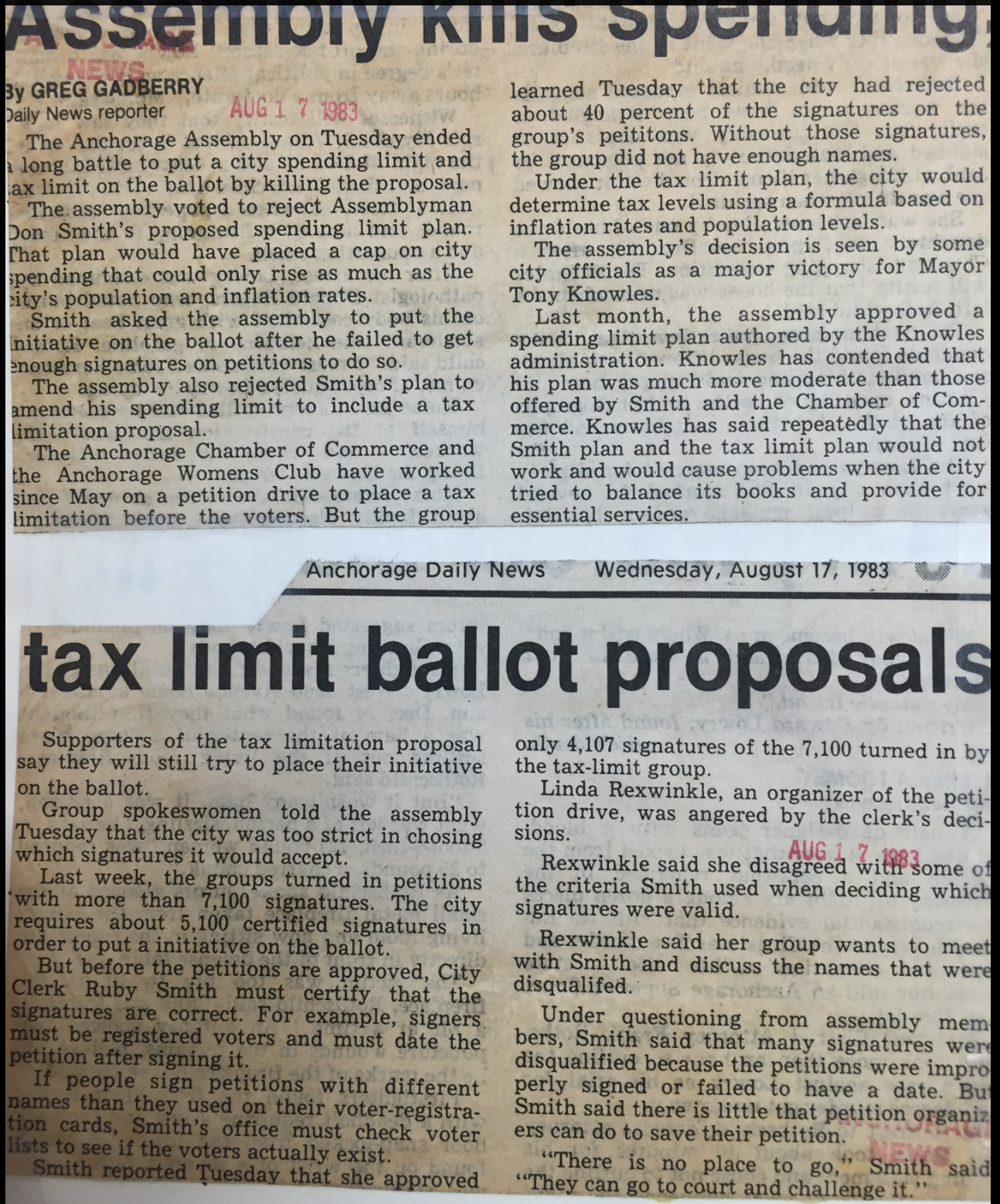 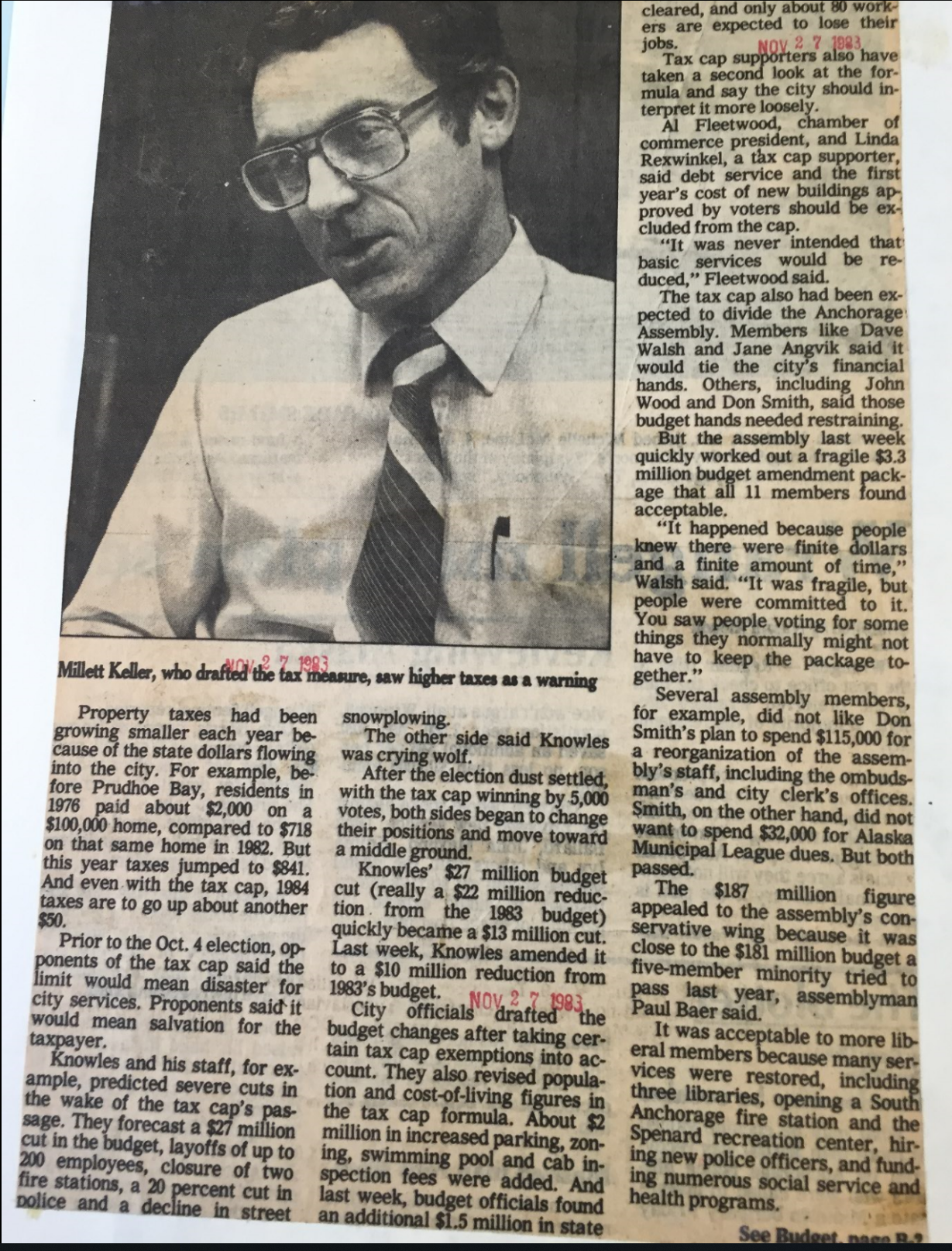 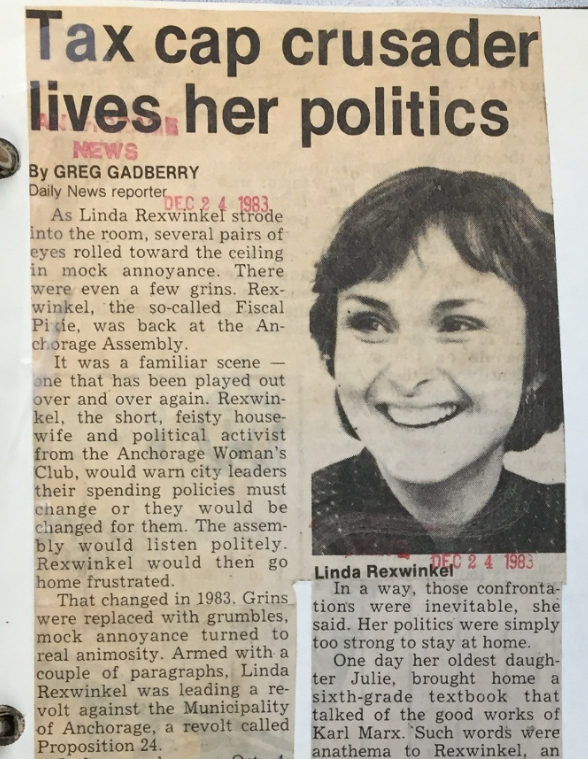 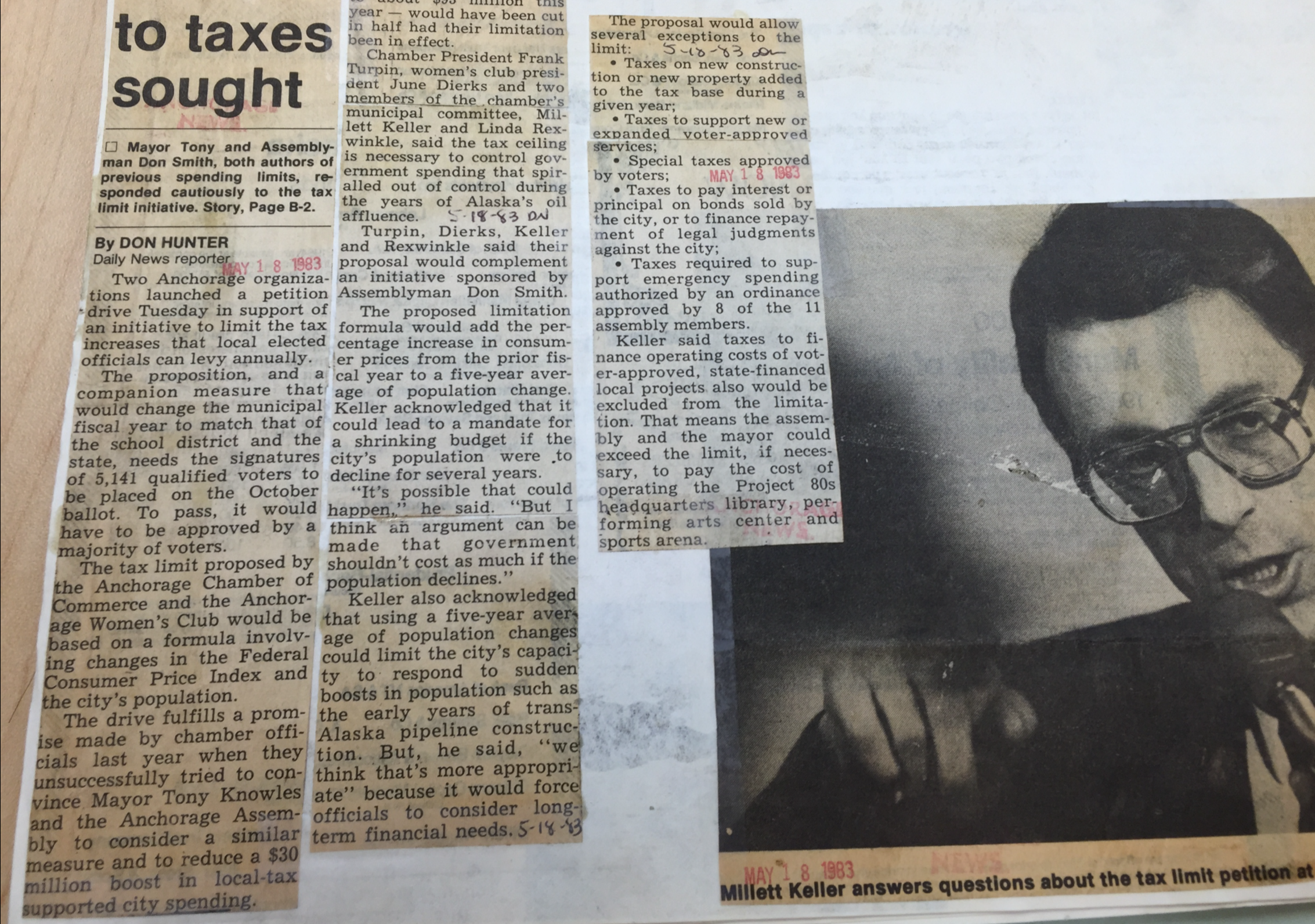 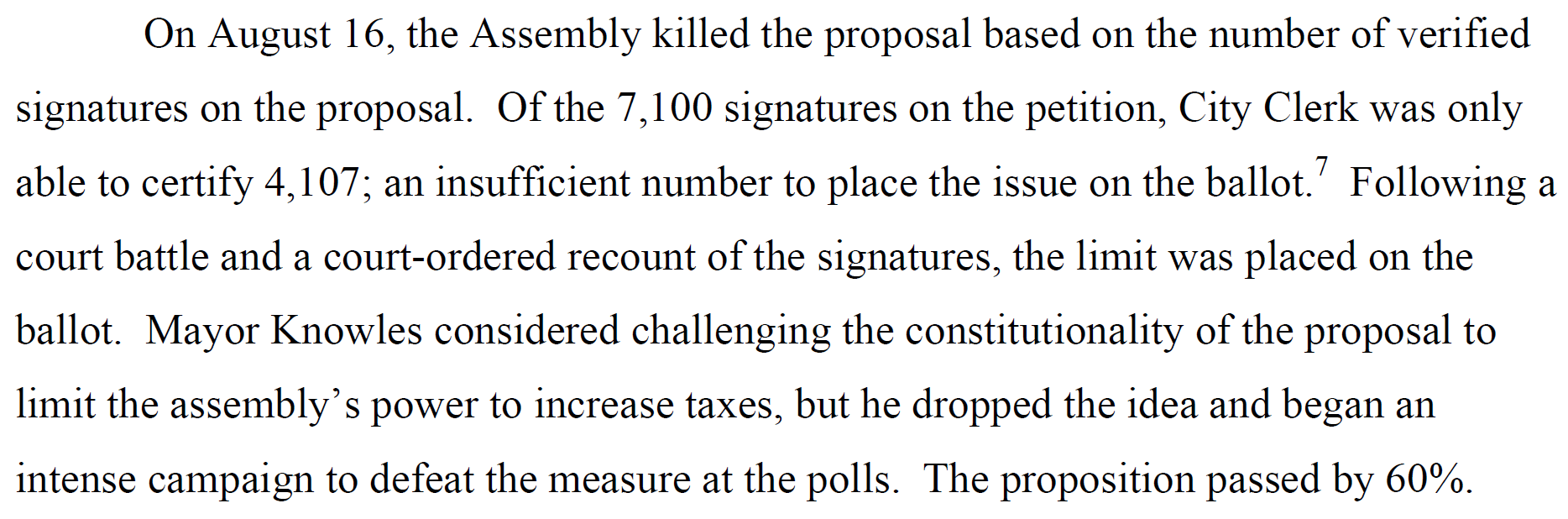 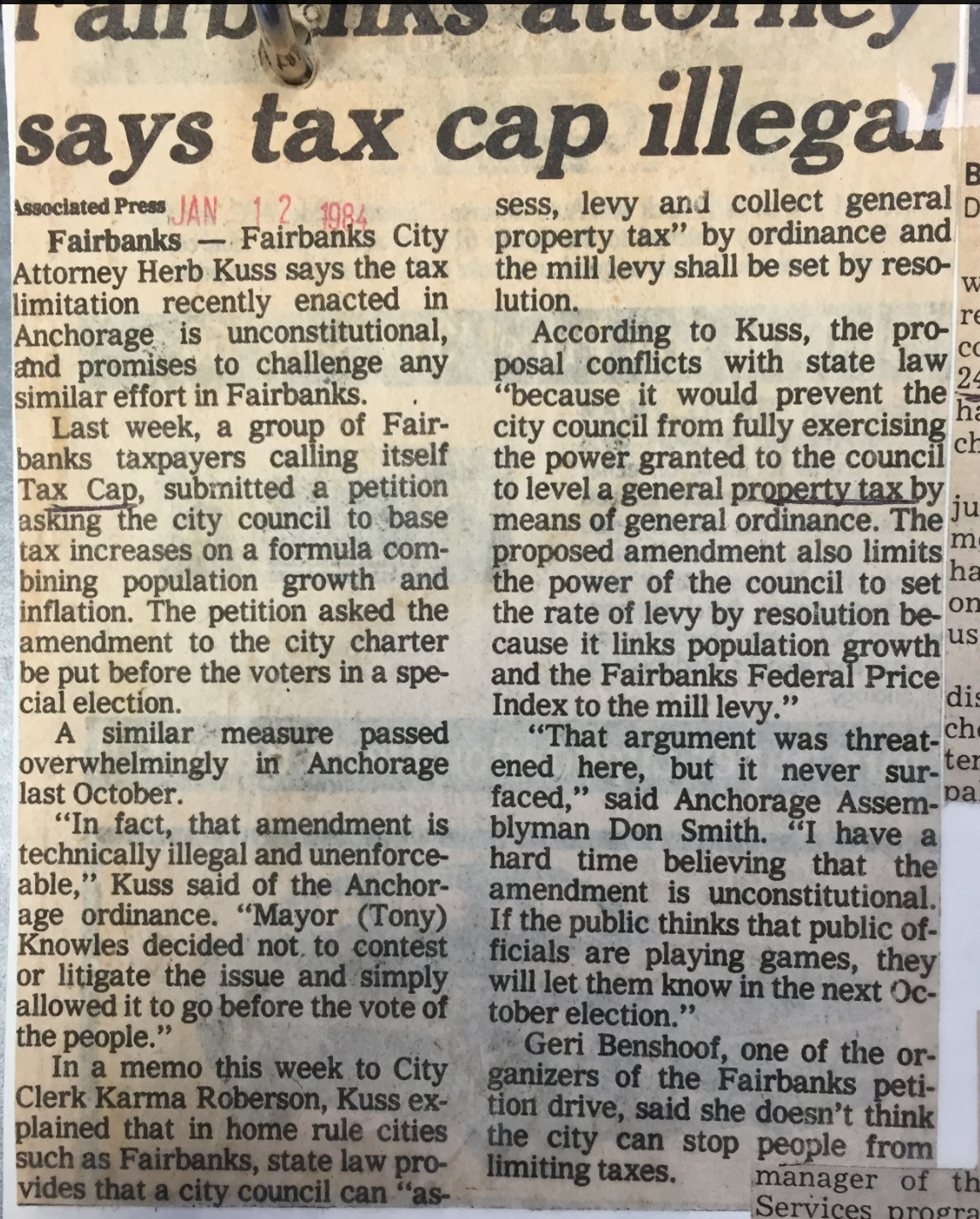 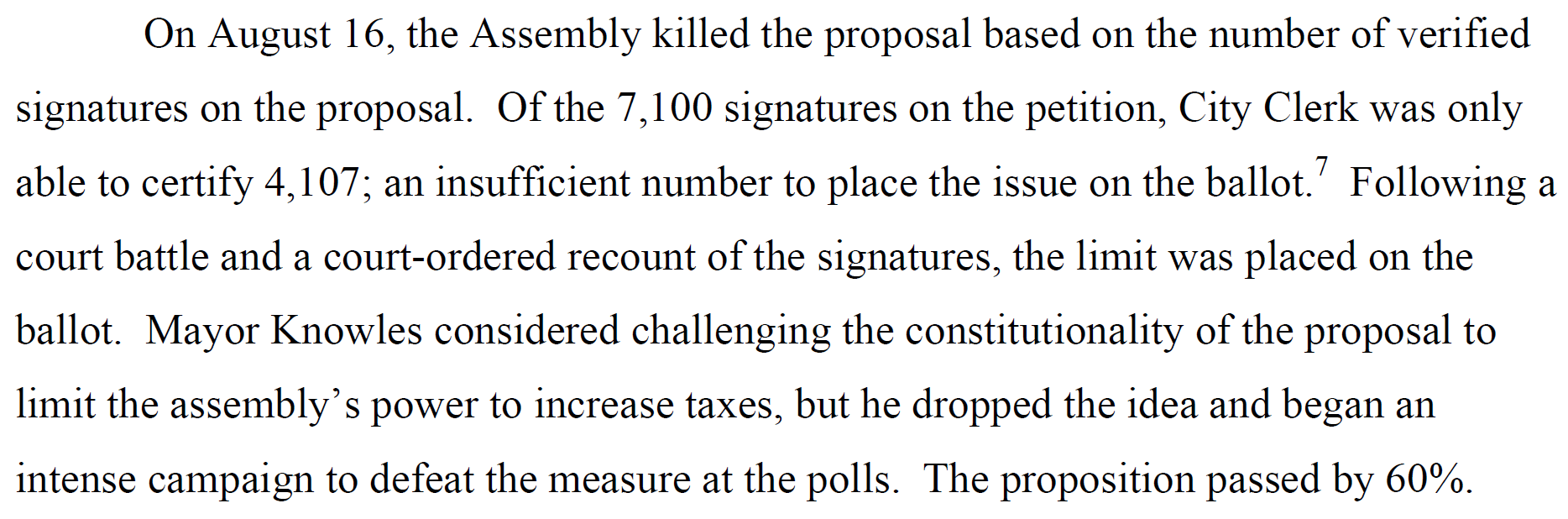 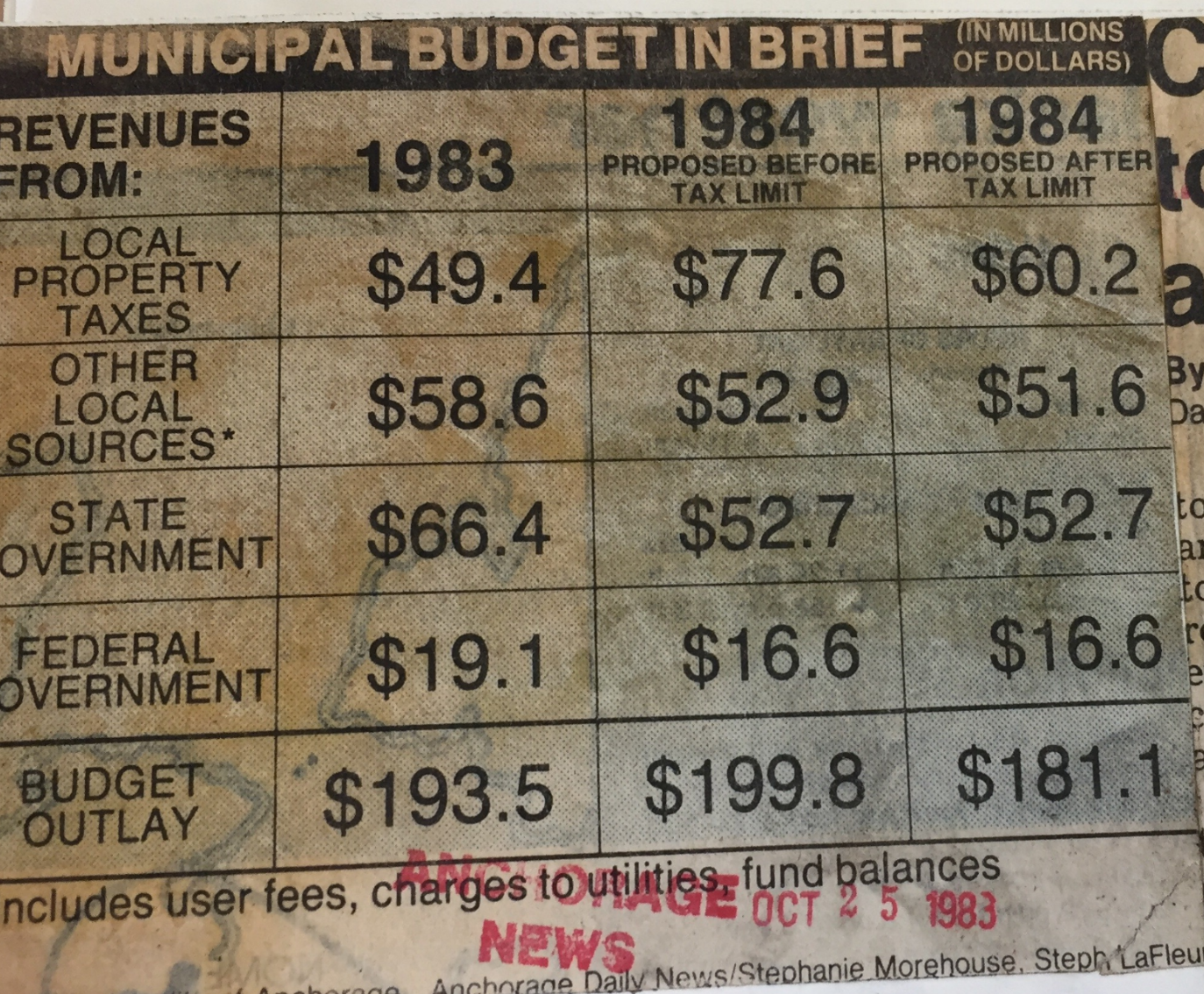 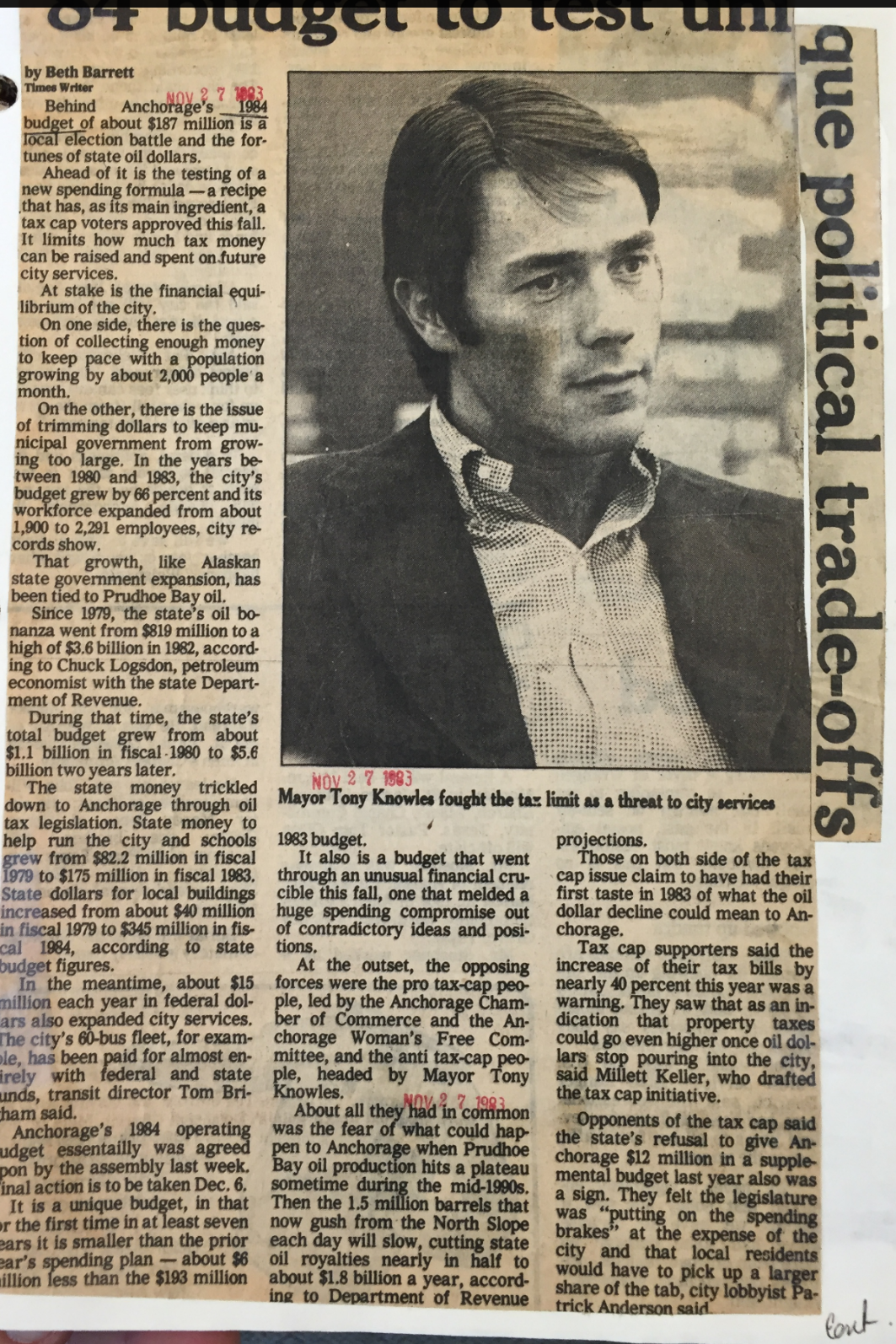 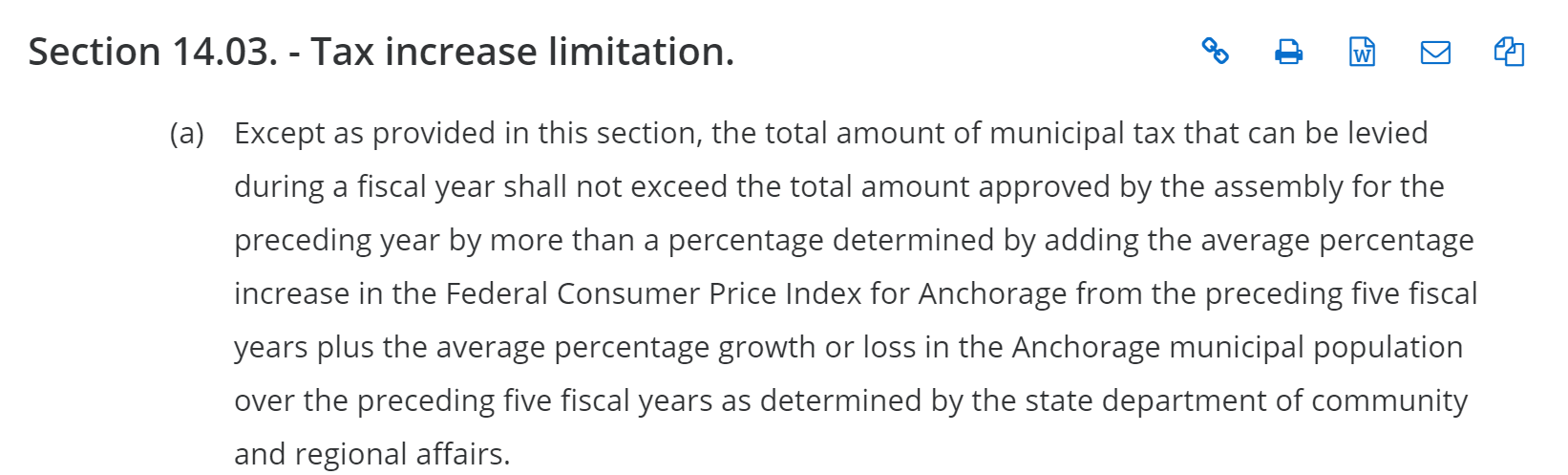 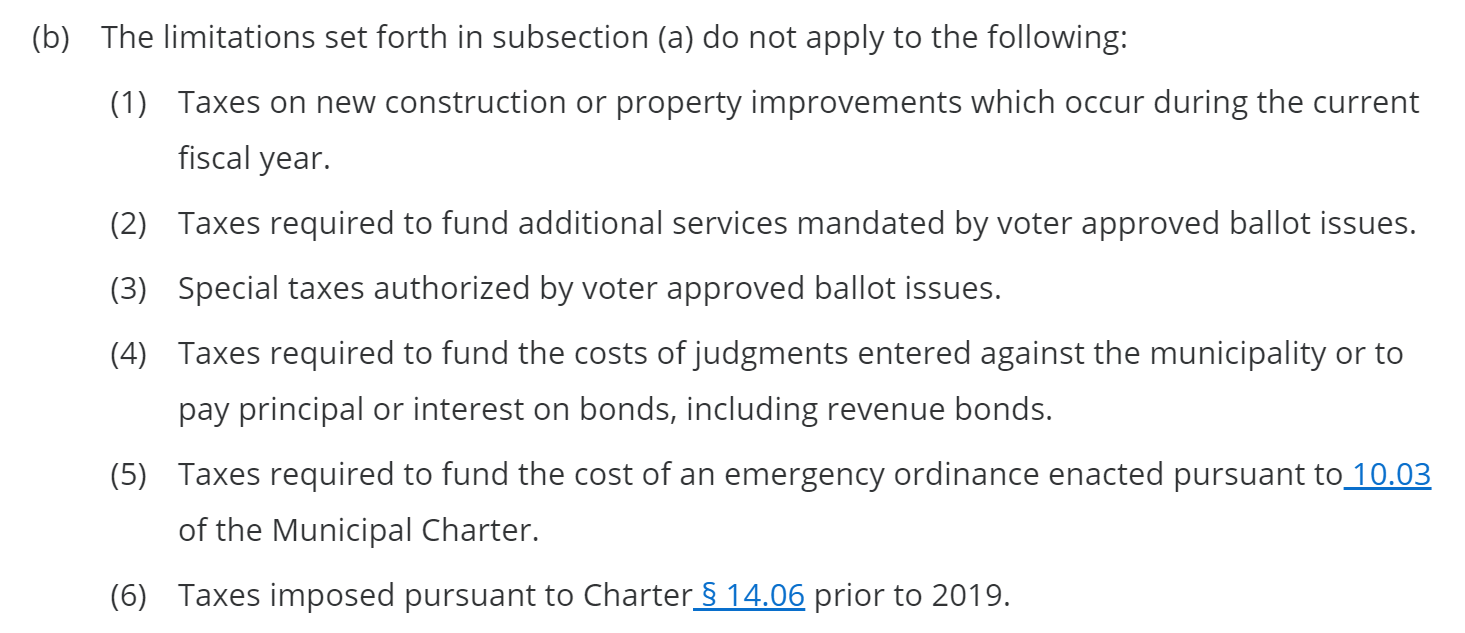 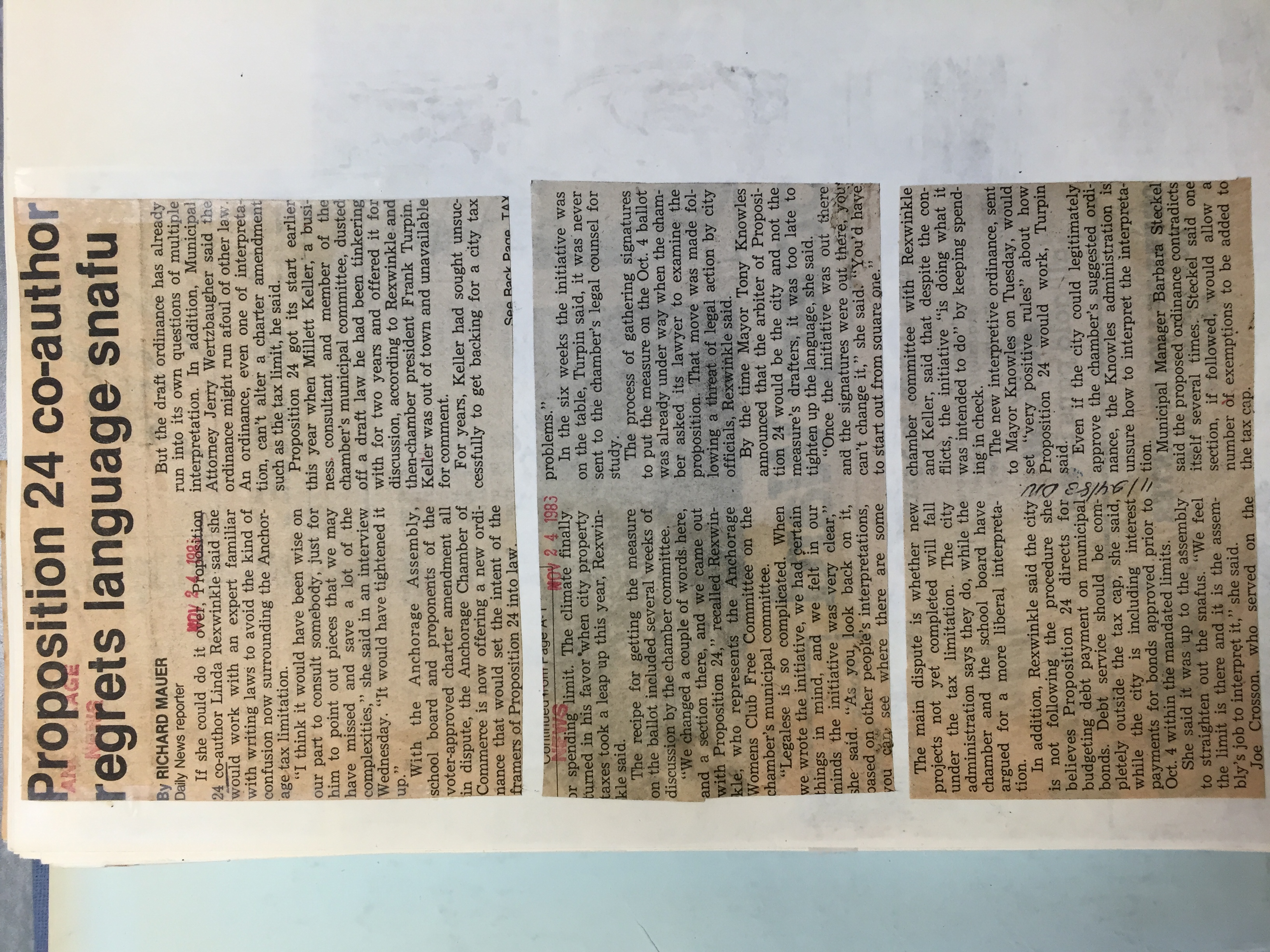 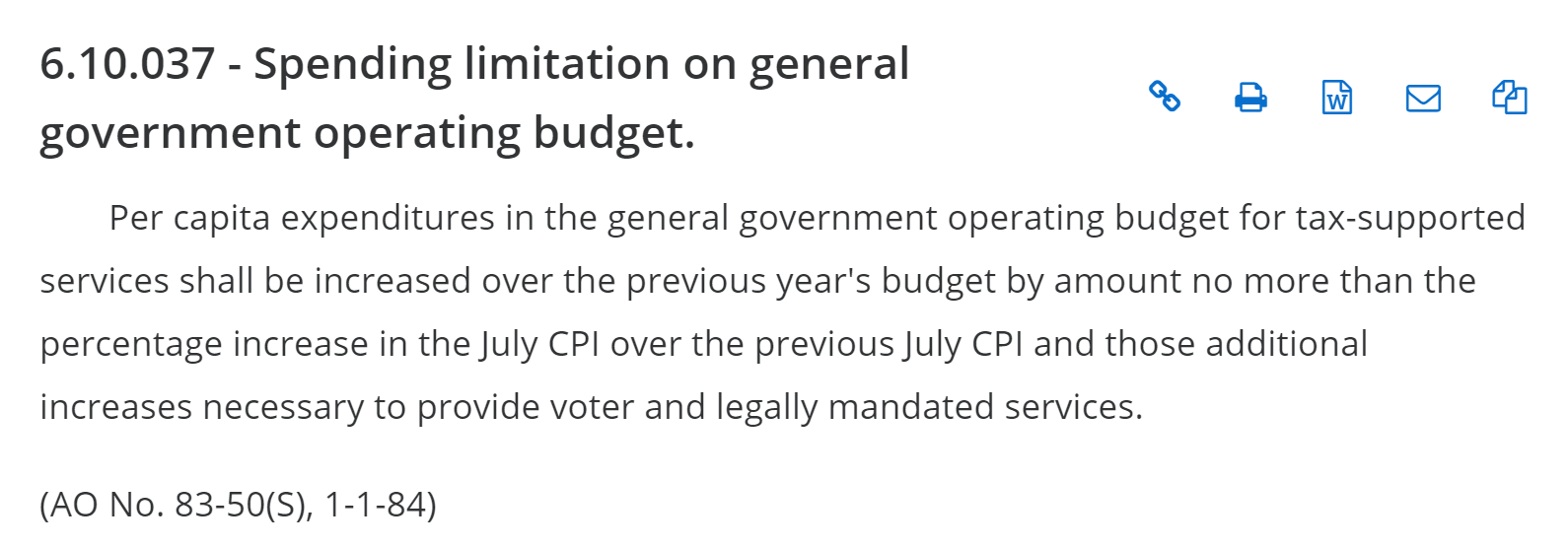 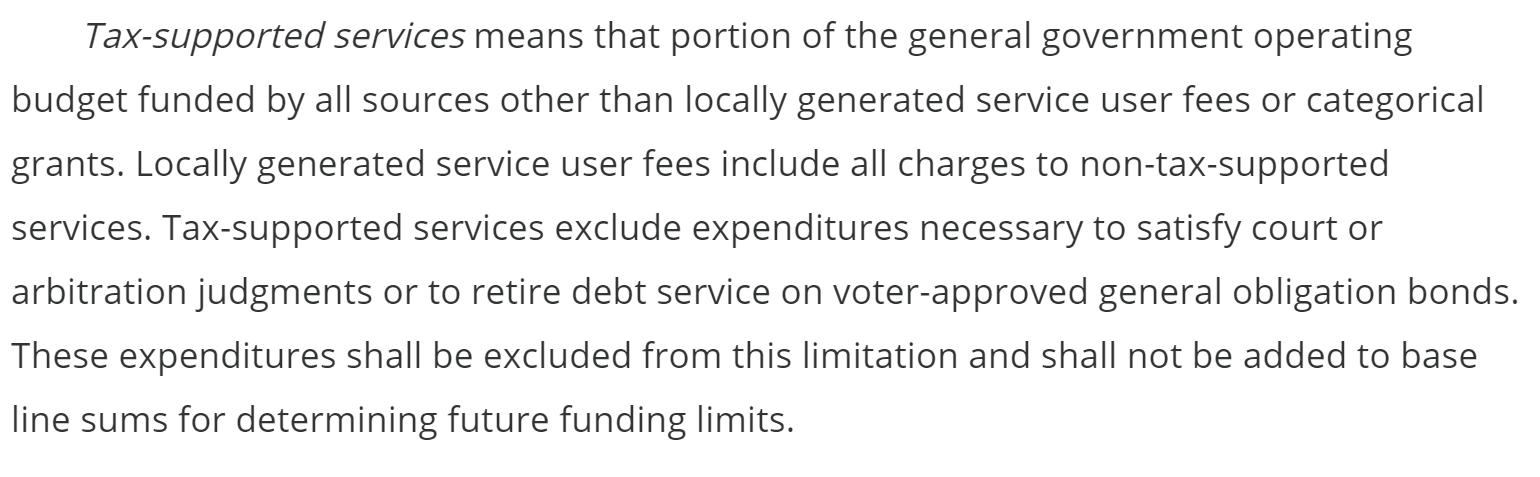 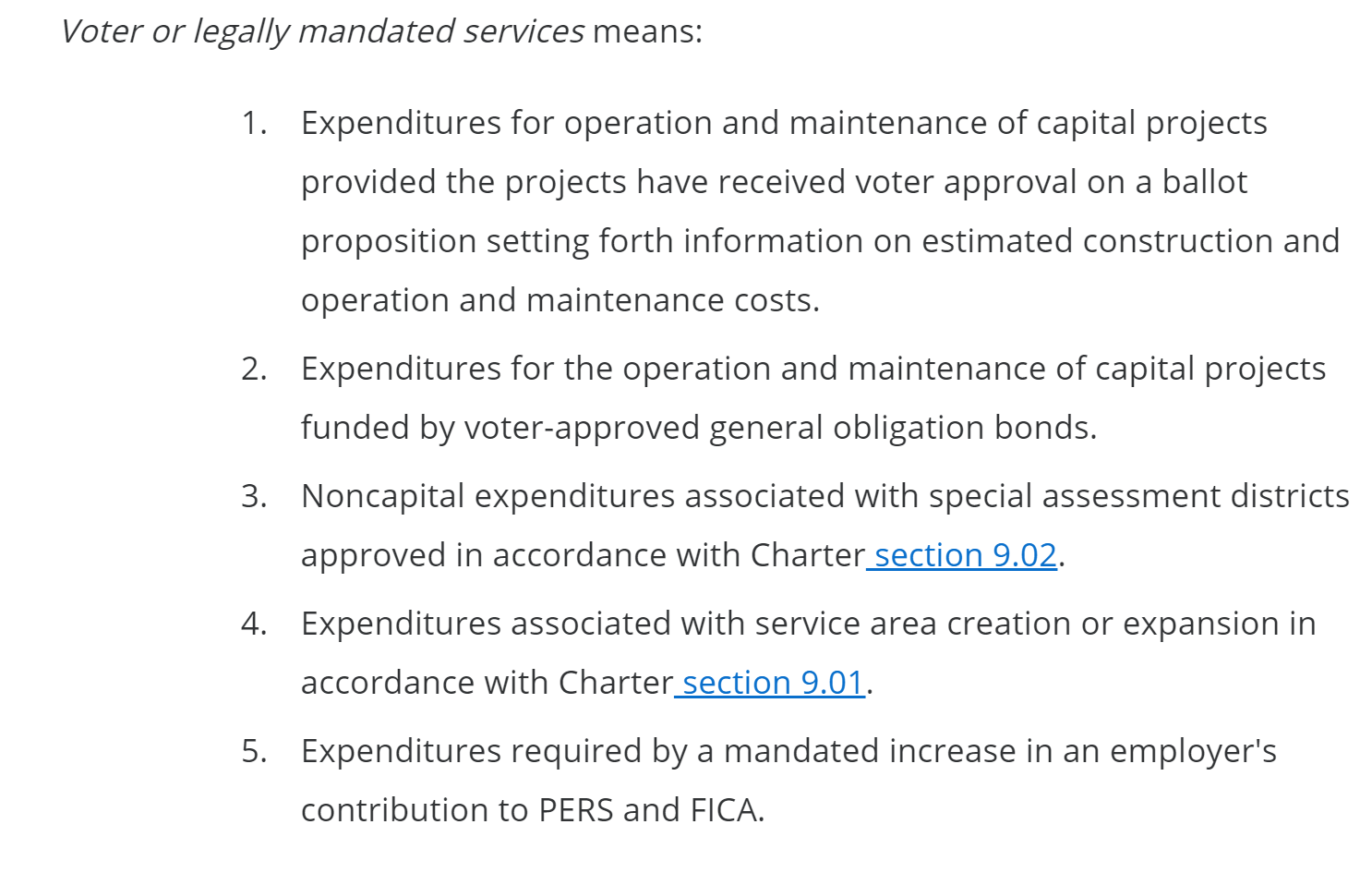 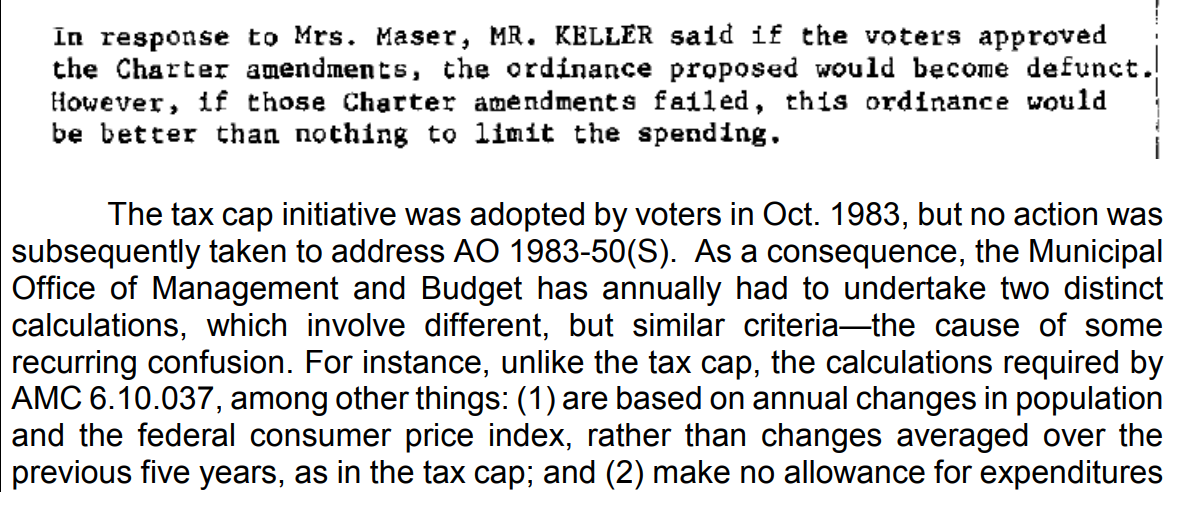 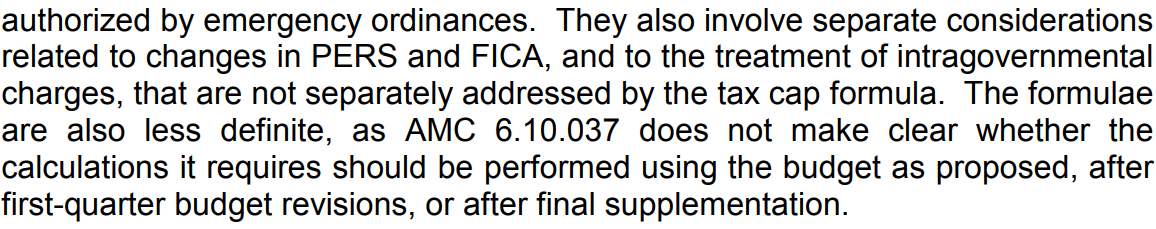 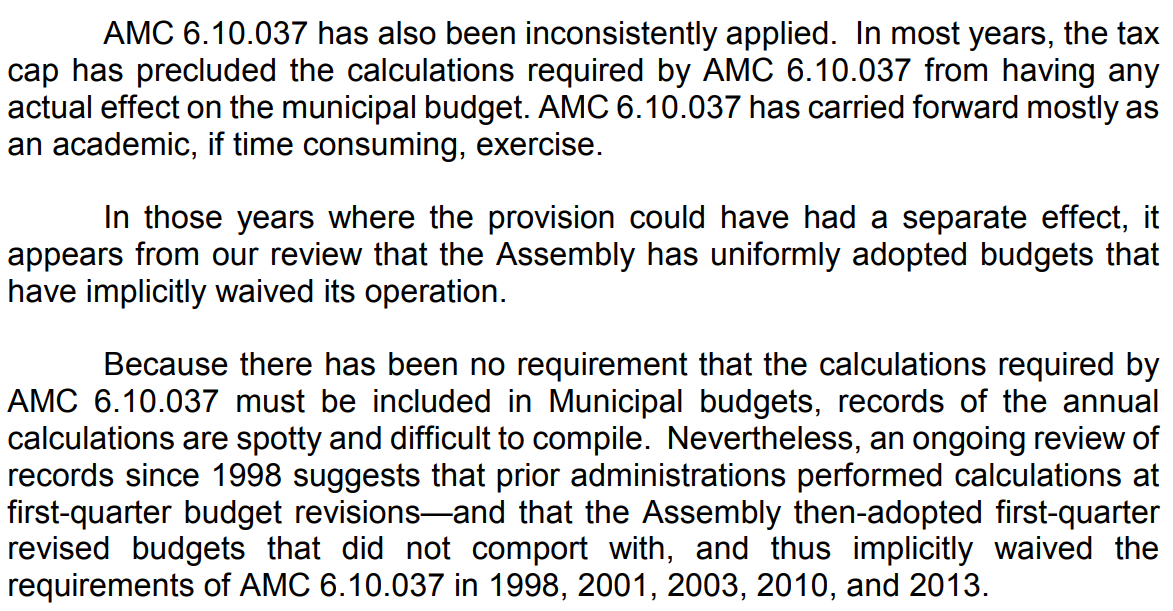 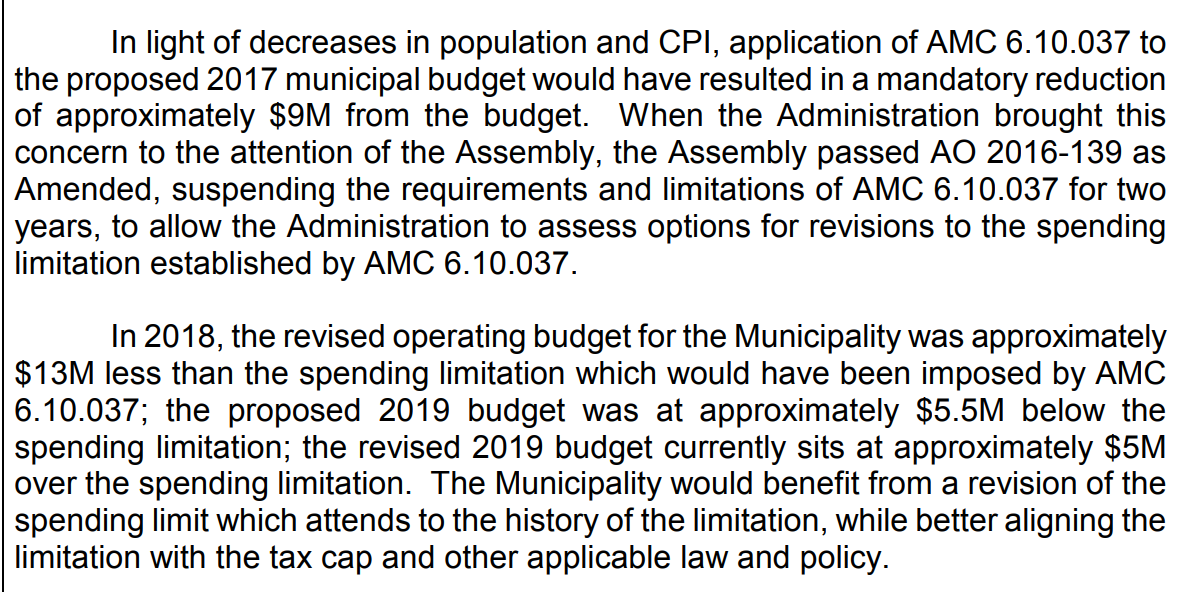 ?
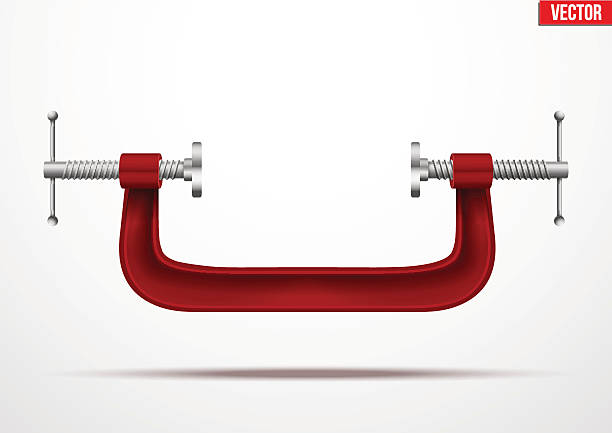 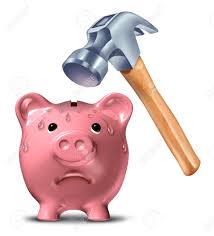 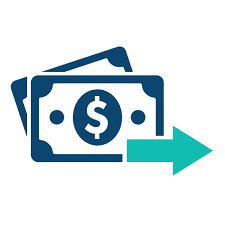 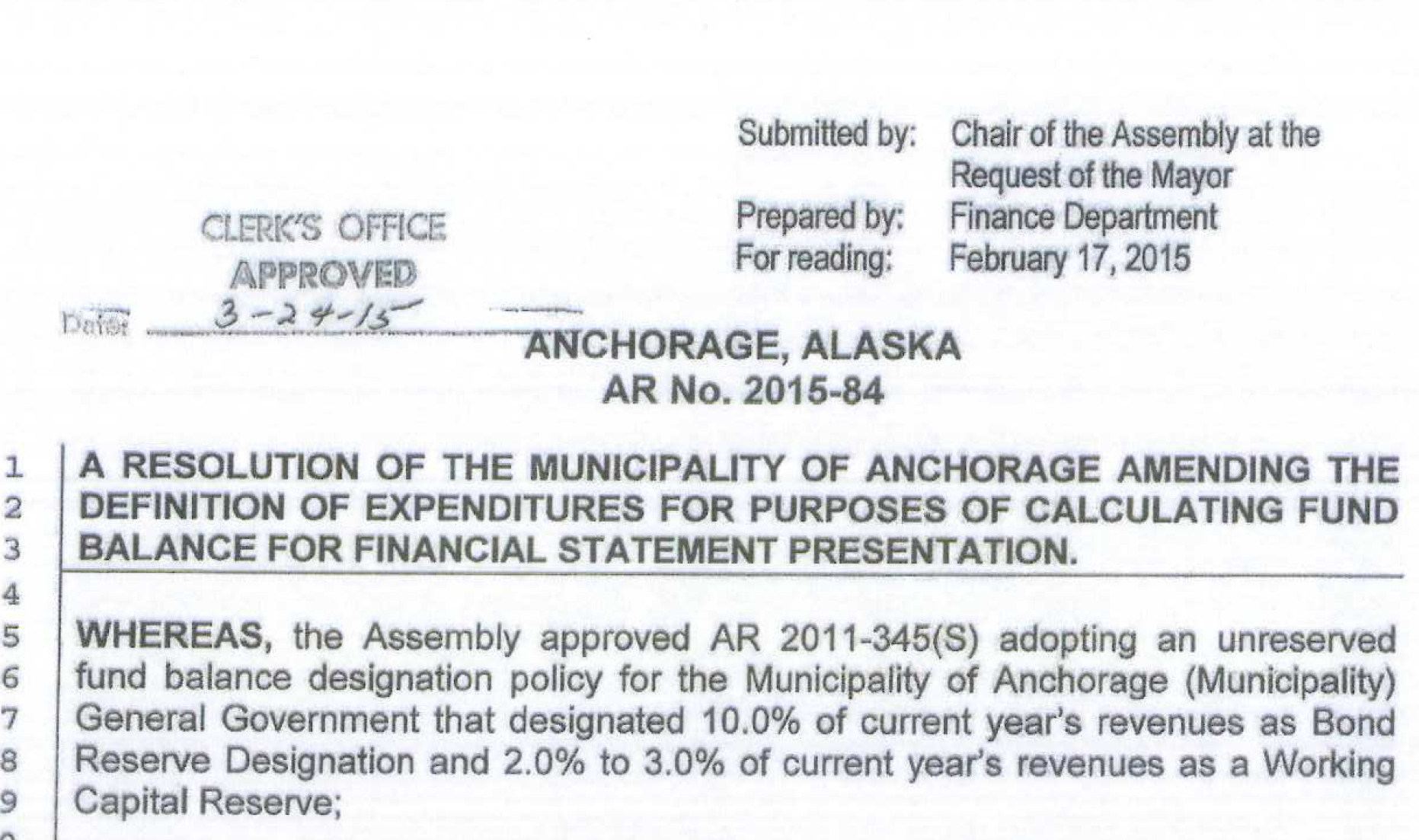 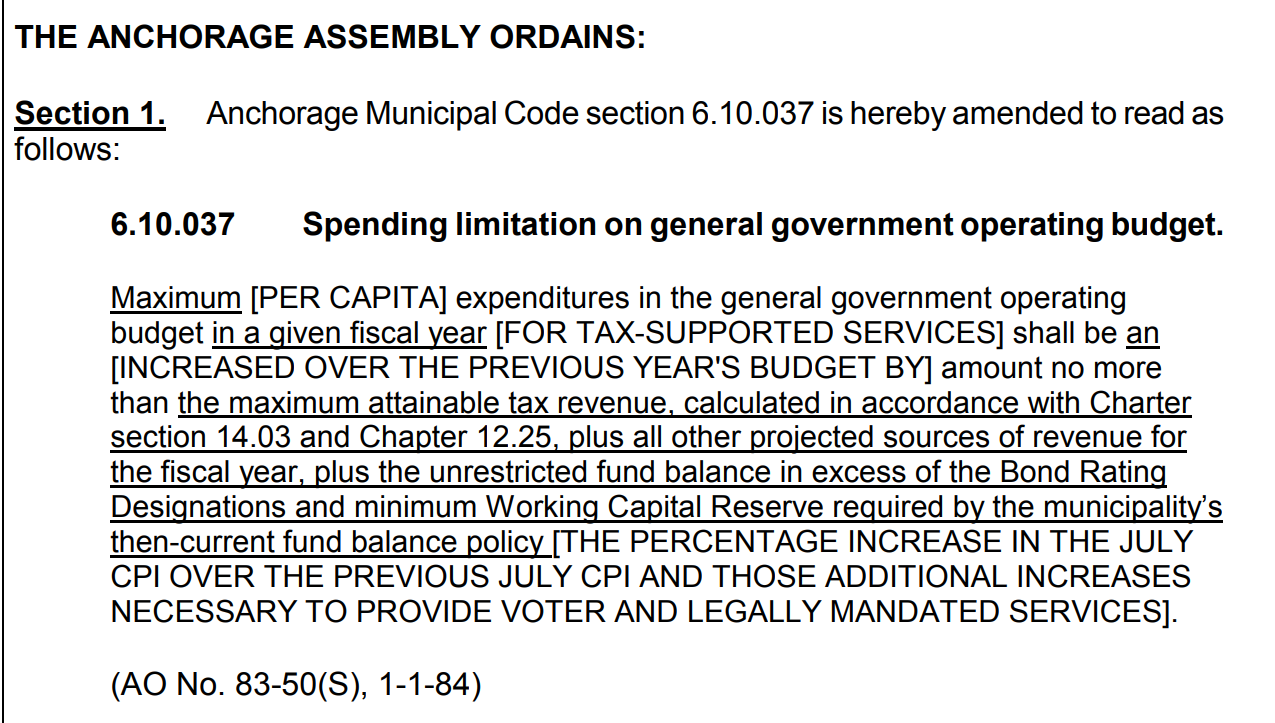 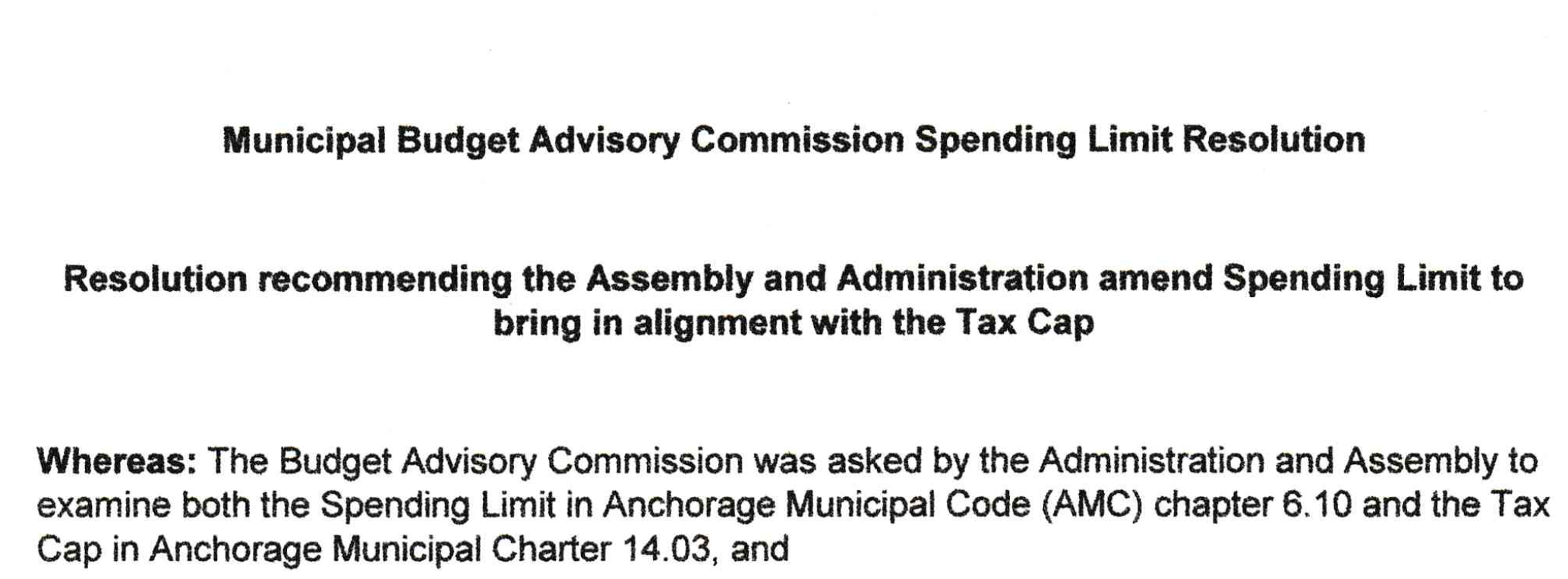 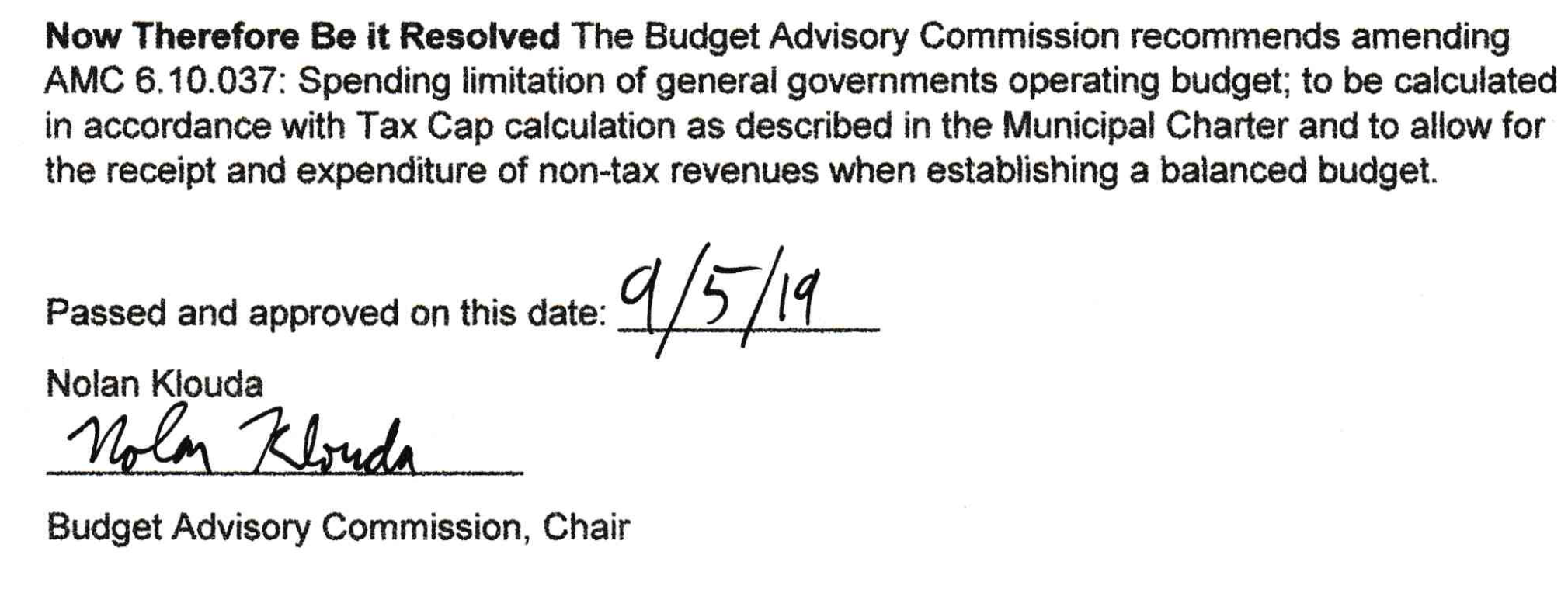 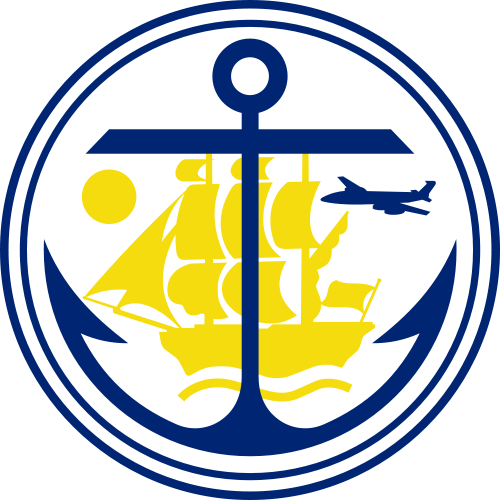 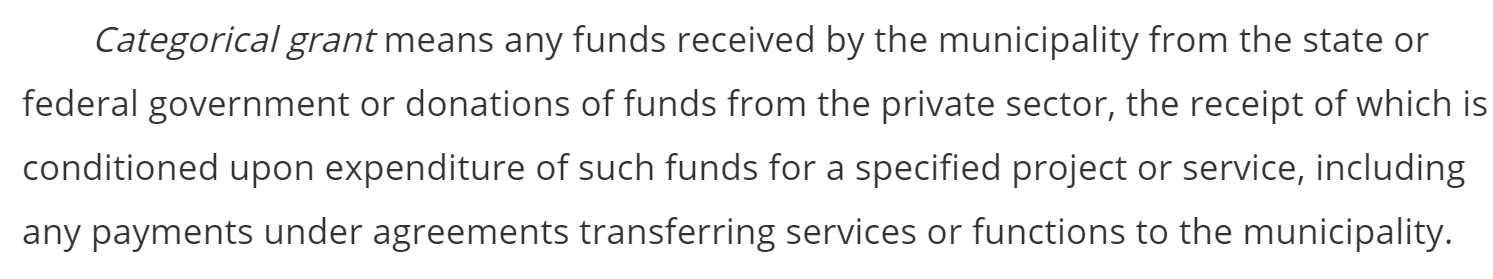